Trabajo semanal
6th grade 28 sep- 2 oct
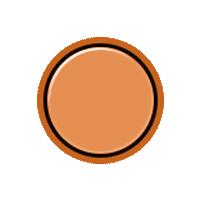 Recuerda tutoría los miércoles a las 11:00
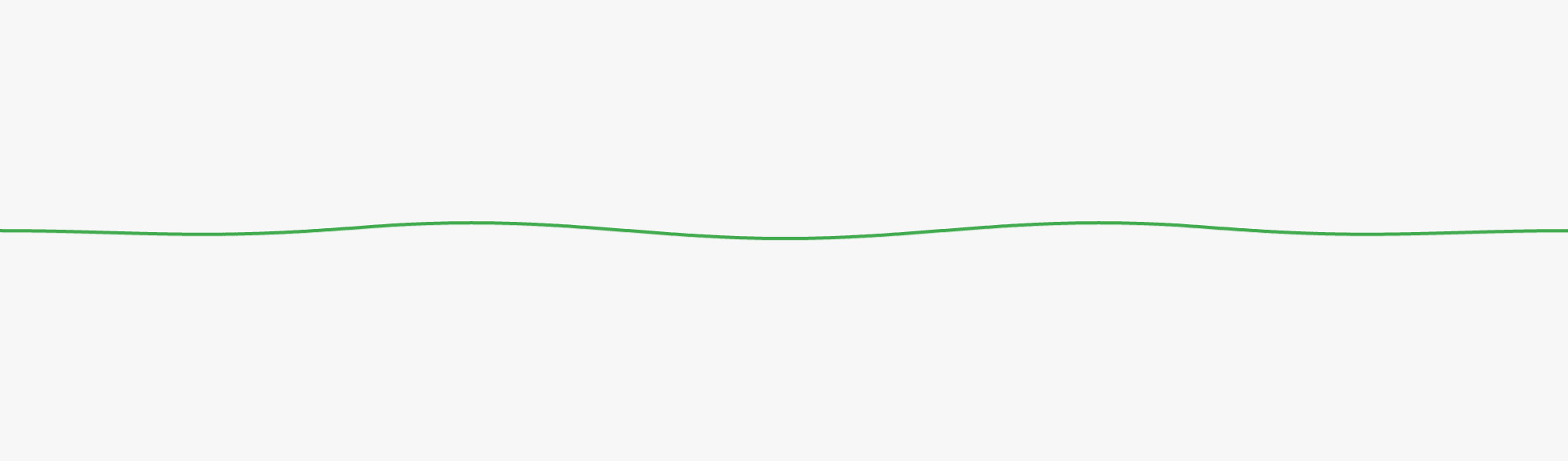 Pages
Página 50 ejercicio 1leer y repetir las oraciones.
Página 50 ejercicio 2, une cada pregunta con su respuesta correcta
Página 51 ejercicio 3 se escuchará un audio sobre dos amigos hablando, hay que completar la información escuchada sobre las ocupaciones y las actividades que realizan
Página 51 ejercicio 4 completar el diálogo utilizando la información de la tabla en el ejercicio anterior. Practicar en casa la lectura del diálogo.
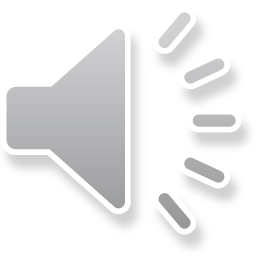 Página 50 ejercicio
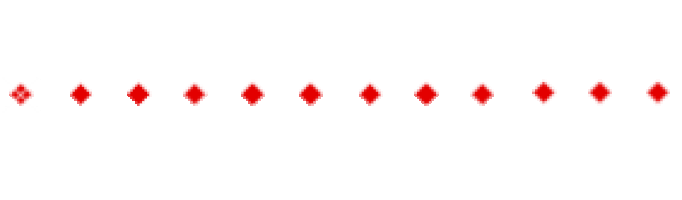 Leer y repetir las oraciones.
Página 50 ejercicio 2
What does she do?
What can she do?
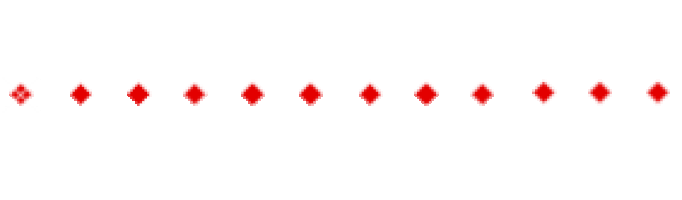 Une cada pregunta con su respuesta correcta
*She’s a vet
*She can help animals
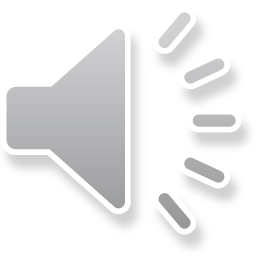 Página 51 ejercicio
Se escuchará un audio sobre dos amigos hablando, hay que completar la información escuchada sobre las ocupaciones y las actividades que realizan
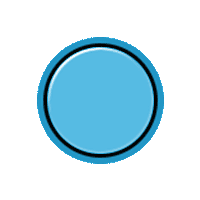 A: What does your father do, John?
B: He is a __________________________________________.
A: What can he do?
B: He can ______________houses.
A: How about your mother? What does she do?
B: She is a ___________________________.
A: Really? What can she do?
B: She can________ delicious meals. What about your parents, Lily?
A: My Mom is a ____________________. She can___________ math.
B: And what does your father do?
A: He is a____________________________
B: What can he do?
A: He can __________________________ taxis and trucks.
Página 51 ejercicio 4
Completar el diálogo utilizando la información de la tabla en el ejercicio anterior. 
Practicar en casa la lectura del diálogo
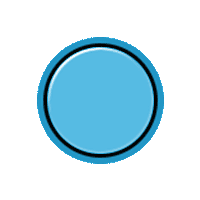 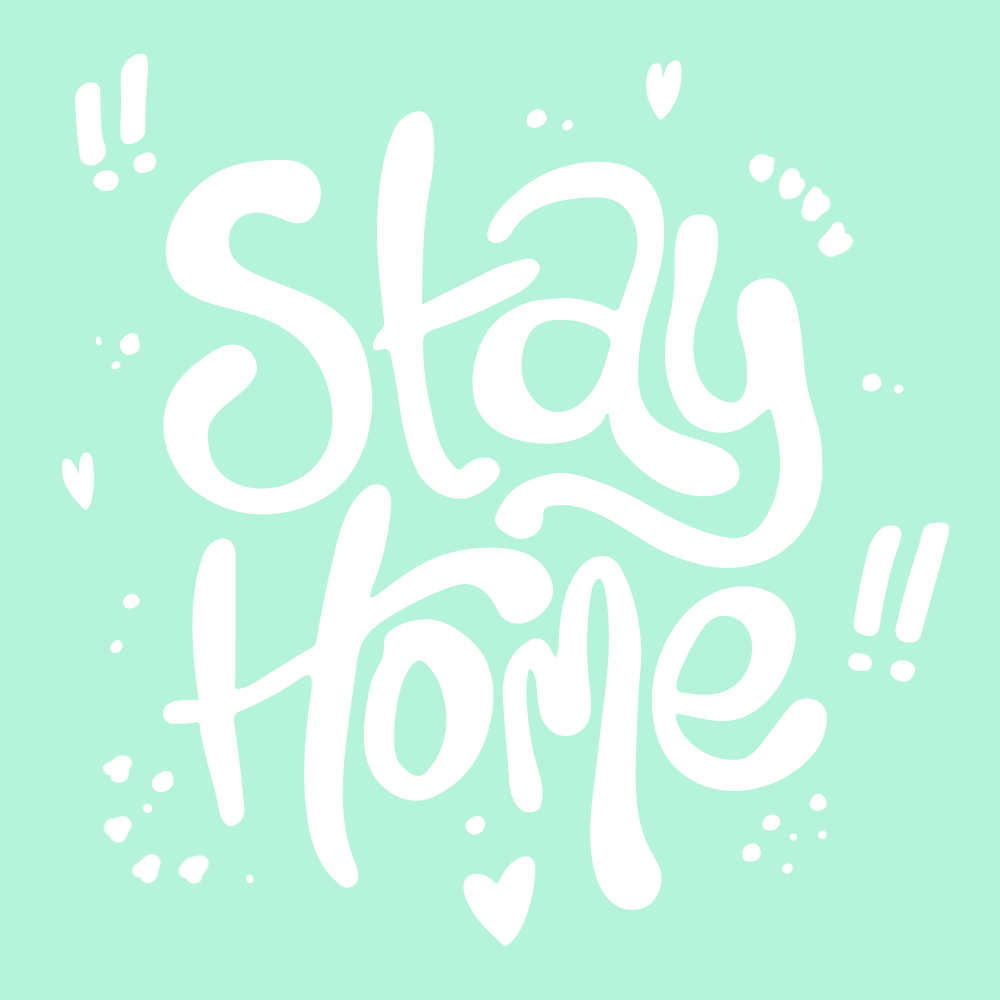 Nos vemos la próxima semana